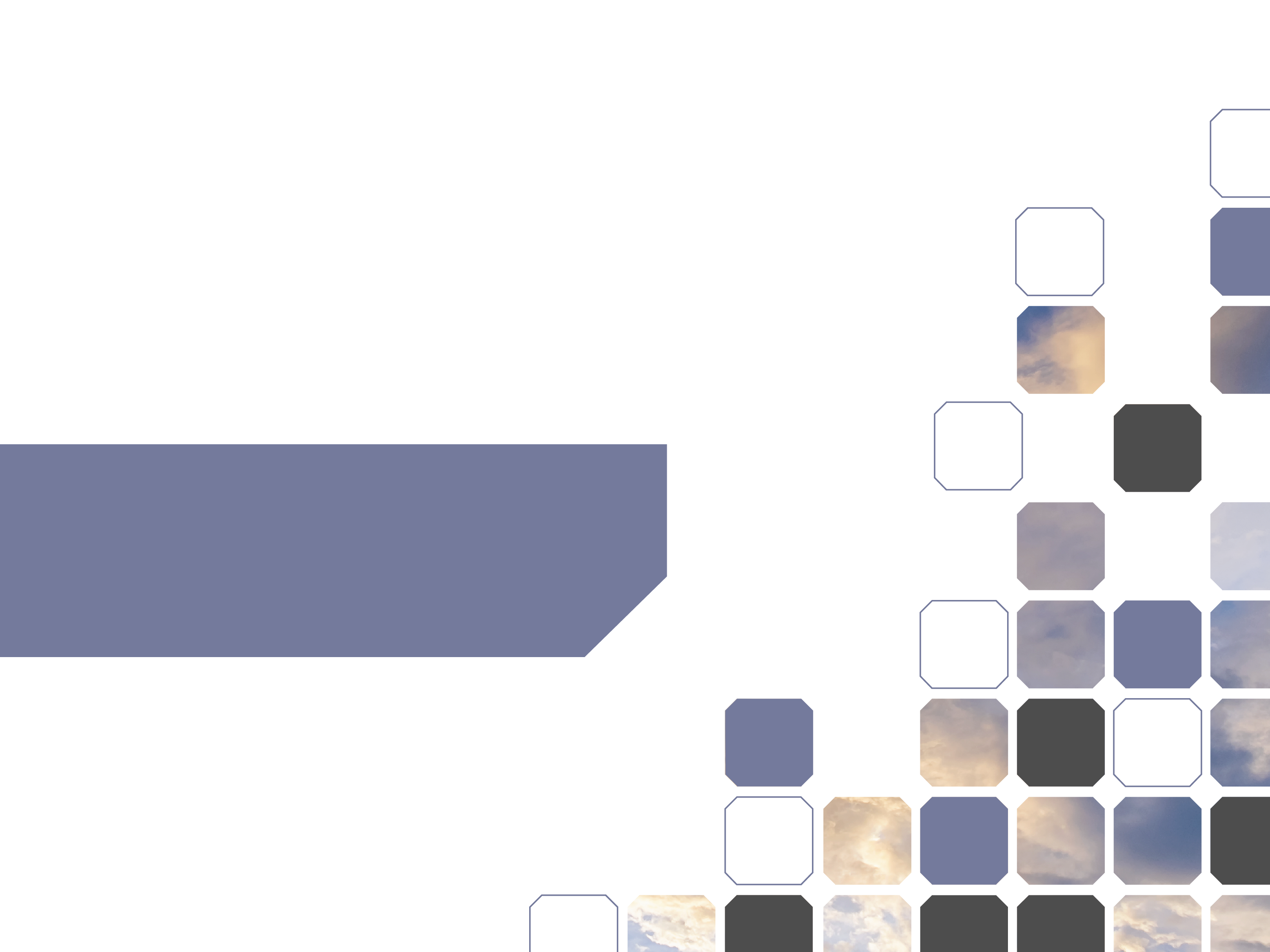 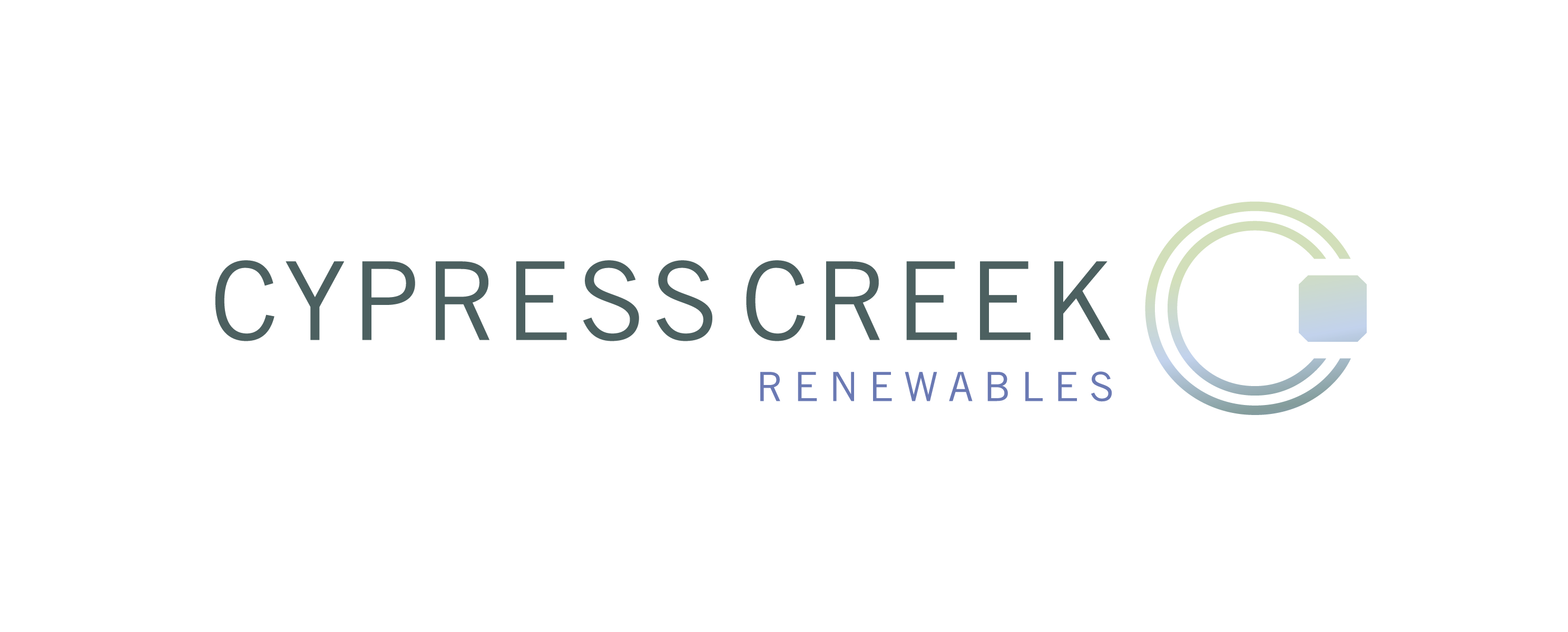 Solar Project Development and PURPA


May – 2017
1
Utility Scale Solar Development
Missouri has begun to see development and construction of utility-scale solar projects
What is the Public Service Commissions role in shaping the development of such facilities and how have other states approached this subject? 

Cypress Creek Renewables is actively developing such projects across the country in more than 14 different markets
Based on our experience we have learned that PURPA implementation is a critical role the Public Service Commission can play in guiding solar development 
The comparison of policies between Missouri and North Carolina provides an excellent illustration of the power the public service commission has over the solar market.
(2016). Economic impact analysis of clean energy development in North Carolina-2016 update. Research Triangle Park, NC: RTI International.
2016). Conservatives for Clean Energy 2016 Energy and Voters Poll http://www.cleanenergyconservatives.com/2016-poll/
SECTION TITLE  |  2
I. 	Cypress Creek Renewables OverviewII. 	Basics of PURPAIII. 	Missouri vs. North CarolinaIV. 	Benefits of a Vibrant QF MarketV.  	Questions
CYPRESS CREEK RENEWABLES  |  3
CYPRESS CREEK RENEWABLES OVERVIEW
CYPRESS CREEK RENEWABLES  |  4
CYPRESS CREEK RENEWABLES
High growth development and project financing platform, diversified across the U.S.
More than 1GWdc completed.
Built 400MWdc in 2016
5 GWdc additional 2017 and beyond pipeline
t
Cypress Creek Renewables is a utility-scale solar developer and long-term owner and operator of solar projects.
ABOUT
Business model focuses on utility-scale ground mount projects primarily 2-80 MW in capacity in multiple U.S. states.
Multi-pronged development strategy: QF standard offer PPAs, bilateral PPAs, retail markets, & community solar.
DEVELOPMENT STRATEGY
Invest in sponsor equity using proceeds from sales of projects, back-leverage, and operating assets cash flows.
Monetization of tax benefits, optimization of cash flows, and debt facilitate long-term ownership of assets.
FINANCING 
STRATEGY
Combined track record of developing or financing over 200 operational utility-scale projects throughout the U.S. 
In-depth development experience, solar financing expertise, and relationships enable Cypress’s multi-faceted model.
EXPERIENCED
TEAM
Declining build costs, long-term extension of the ITC, and opening of new markets will all drive Cypress’ growth.
Multiple site origination channels, standardized approach to development, and our own customer acquisition platform offer the opportunity to achieve scale at a pace exceeding that of the market.
GROWTH
TRAJECTORY
CYPRESS CREEK RENEWABLES  |  5
DEVELOPMENT STRATEGIES
Multi-pronged development strategies for utility-scale solar 2-80 MWac
Standardized 15-25 yr QF PPA at fixed avoided cost rates; typically capped project sized (<10MWac)                      
Core markets: NC (5 MWac) and OR (3-10 MWac)
Pipeline size: 750+ MWdc
STANDARD OFFER QF PPAs
Bilaterally negotiated QF PPAs of 10-20 years; requires good utility relationships
Strong pipeline in NC (10 yr PPA), SC (15-20 yr PPA)
Pipeline size: 1,600+ MWdc
BILATERAL QF PPAs
Directly selling power to residential customers in various regulatory environments
Cypress originates customers directly, opening de-regulated markets (primarily TX and NY)
Pipeline size: 1,015+ MWdc
RETAIL/COMMUNITY SOLAR
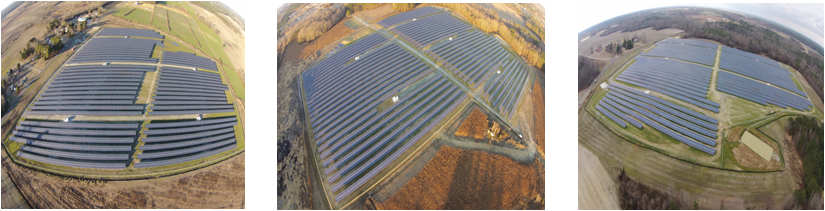 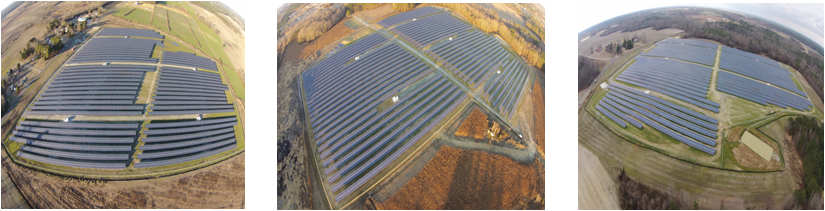 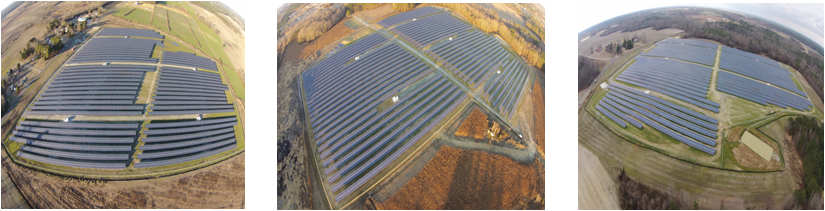 CYPRESS CREEK RENEWABLES  |  6
Basics of PURPA
CYPRESS CREEK RENEWABLES  |  7
Since becoming law in 1978 PURPA has served as an effective measure in promoting independent power producers and renewable energy
Genesis and Purpose
PURPA’s Achievements
PURPA, a deeply entrenched federal law, was instituted in 1978 with the goal of diversifying the country’s electric power supply base by facilitating market access for small renewable energy generators and cogeneration facilities
The Public Utilities Regulatory Policy Act (PURPA) was passed as part of the National Energy Act in 1978 in response to the 1973 oil crisis
As such, PURPA is primarily designed to encourage reduced dependence on foreign oil imports through1:
Diversification of the electric power industry via development of alternative generation sources 
Promotion of efficiency related to electric facilities and resources
Conservation of electric energy
PURPA sought to achieve these goals by requiring utilities to buy power from independent companies, “qualified facilities” (QFs), that could produce power for the same price that it would have cost the utility to generate the power, called the "avoided cost"
Given its mission and structure, PURPA and its subsequent implementation resulted in2:
Market access for independent power producers (IPPs)
Additional ways to ensure equitable retail rates for electric consumers through a more diversified supply base and avoided cost structures
Spurred technological innovation for non-traditional electric generation corresponding to the rise of renewable generation
By 1999, over 12,000 MW of non-hydro renewable generation capacity was on line due to PURPA, allowing renewable technologies to develop commercially and economically3
CYPRESS CREEK RENEWABLES  |  8
“Public Utility Regulatory Policy Act (PURPA)”, Union of Concerned Scientists
“Powering The Past: A Look Back”, National Museum of American History, 2002
“Increasing Renewables: Costs and Benefits”, Union of Concerned Scientists, October 2002
Qualified Facilities and Avoided Costs are the two key components that enable PURPA’s implementation
PURPA involved a must-buy obligation on the part of utilities to purchase QF’s output at rates equal to the avoided cost of that energy and capacity1
PURPA Operating Mechanism:
Qualifying Facilities
Aligned with its mission to diversify the electric power industry and stimulate the development of smaller generation sources, Title II of PURPA requires an electric utility to offer to purchase all of the energy and capacity produced by an independent power producer (IPP), known as a  “Qualifying Facility” (QF)1  
Generating facilities considered to be QFs fall into two categories:4
Qualifying small power production facilities – generation capacity equal to or less than 80 MWac whose primary energy source is renewable
Qualifying cogeneration facilities – no generation capacity limits but produce electricity and another form of useful thermal energy in a way that is more efficient than the separate production of both forms of energy
QFs may choose the option to sell energy either as-available or as part of a legally enforceable obligation (LEO), known as a Power Purchase Agreement (PPA), for delivery of energy and/or capacity over a specified term3 
QFs that enter into a Power Purchase Agreement deliver all of their energy and capacity to the utility under fixed rates for the term of the contract.
“PURPA and the Rights of North Carolina Qualifying Facilities Upon the Termination of Power Purchase Agreement”, Kilpatrick Townsend  & Stockton LLP, 2015
“PURPA Title II Compliance Manual”, Robert E Burns and Kenneth Rose, March 2014
“Remarks of Kenneth Rose, Ph.D. for the Federal Energy Regulatory Commission’s Technical Conference on Implementation Issues Under the Public Utility  Regulatory Policies Act of 1978”, FERC, June 29 2016
“What is a Qualifying Facility”, FERC
CYPRESS CREEK RENEWABLES  |  9
Avoided cost calculations differ extensively across states which has opened up opportunities for local solar in key markets
Avoided Cost
Avoided cost is defined as “the incremental costs to an electric utility of electric energy or capacity or both, which but for the purchase from the qualifying facility or qualifying facilities, such utility would generate itself or purchase from another source.” 1
There are three kinds of avoided cost rates that apply to transactions between QFs and utilities:
Standard offer fixed rates – apply to QF sales made under a PPA agreement that satisfy the state determined standard offer capacity threshold. FERC requires states to establish standard offer rates for purchases from QFs with a design capacity of 100 kW or less, in order to facilitate very small QFs to sell to utilities and reduce associated transaction costs. However, states are at liberty to choose their threshold for standard rates, so long as it is above 100 kW.
Bilateral or negotiated fixed rates – apply to QF sales under a PPA agreement for QFs that are ineligible for standard offer rates, i.e. with capacity of more than the state determined standard offer threshold. Under these contracts, QFs have the right to appeal to the presiding state commission if the bilateral rate does not provide proper compensation or the QF and the utility are unable to agree on contract terms.
Variable rates – apply to QF sales made on an as-available basis and FERC requires states to establish these rates in the same way standard offer rates are set
As per FERC’s 2010 ruling, certain states require utilities to offer a resource-specific avoided cost rate based upon the nature of the generating QF. A renewable avoided cost rate is based on the cost to satisfy the state’s renewable portfolio standard. Under this scenario QFs can choose between the old generic rate and the renewable avoided cost rate with the provision that the renewable avoided cost rate grants the utility retention rights over Renewable Energy Certificates (RECs).3 To date only Oregon has adopted the resource-specific avoided cost methodology.
The declining cost of solar (over 70%) over the last 10 years4 coupled with the federal investment tax credit, has enabled the proliferation of solar QF’s and made solar competitive with avoided cost power5
“PURPA and the Rights of North Carolina Qualifying Facilities Upon the Termination of Power Purchase Agreement”, Kilpatrick Townsend  & Stockton LLP, 2015
“Schedule 19-FP: Power Purchases from Cogeneration and Small Power Production Qualifying Facilities”, VEPCO, February 26 2016
“Separate Avoided Cost for Renewable Qualifying Facilities in Oregon”, Lovinger Kaufmann LLP
“Solar Industry Growing at Record Pace”, SEIA, 2016
“How PURPA is driving utility scale solar in North Carolina”, QF Solutions, April 2015
CYPRESS CREEK RENEWABLES  |  10
Despite its origins in the White House, PURPA is largely interpreted and executed at the state level
Federal
State
Utility
1
1
1
2
“Reviving PURPA’s Purpose”, Carolyn Elefant, 2011
“PURPA Title II Compliance Manual”, Robert E Burns and Kenneth Rose, March 2014
“Remarks of Kenneth Rose, Ph.D. for the Federal Energy Regulatory Commission’s Technical Conference on Implementation Issues Under the Public Utility  Regulatory Policies Act of 1978”, FERC, June 29 2016
CYPRESS CREEK RENEWABLES  |  11
Recent PURPA Activity
CYPRESS CREEK RENEWABLES  |  12
Recent FERC Decisions
Delta Montrose Electric Association vs. Tri-State Generation and Transmission Association, Inc. – Docket EL15-43-000 and Docket No. EL16-39-000. (February 2015 and June 2016)
FERC found that the distribution co-op (Delta Montrose) has an obligation to purchase from QFs on its system regardless of conflicting provisions in  its existing power purchase agreement with its G&T (Tri-State). FERC subsequently rejected Tri-State’s petition to asses a cost recovery charge against Delta Montrose. 
FERC Technical Working Group: Implementation Issues Under PURPA of 1978  (June 2016)
At the behest of utilities, FERC convened a PURPA technical working group with the intent of offering policy guidance on PURPA. Focus on Mandatory Purchase Obligation and Avoided Cost Calculations
Windham Solar – Docket EL16-115-000 (November 2016)
Responding to a petitioner in Connecticut, FERC ruled that QFs are entitled to  “obtaining a legally enforceable obligation with a forecasted avoided cost rate” that should be “long enough to allow QFs reasonable opportunities to attract capital from potential investors”
FLS Energy vs. Montana Commission (December 2016)
FERC indicated the Montana Commission had violated PURPA by halting standard QF contracts without first undergoing the necessary review to implement new rates. New  QF development alone does not constitute a statutory PURPA emergency sufficient to withdraw state Commission approved rates and tariffs.
SECTION TITLE  |  13
Other States Evaluating PURPA Implementation
Michigan
Existing hydro and landfill gas QFs with expiring PURPA contracts and environmental interests drove a stakeholder workshop that generated a policy recommendation for the Michigan Public Service Commission. In August of 2016, the MPSC opened proceedings to revise PURPA rules for eight utilities with a mid 2017 trajectory for new PURPA policy. (Dockets U18089 to U18096)
Michigan ALJ Decision (March 2017): After a comprehensive legal and economic review of state PURPA implementation, an Administrative Law Judge recommended the implementation of a 2MW standard offer contract in Michigan while also suggesting the most reasonable size limit of a standard offer contract should be 20 MW. (Docket U18089)

Connecticut
In response to the Windham Solar decision that implied Connecticut’s PURPA policy of providing spot market locational marginal pricing to QFs was discriminatory to IPPs and not compliant with PURPA, a regulatory proceeding has been opened to review its state PURPA implementation. (Docket 16-09-26)
Iowa
The Iowa Utilities Resource Board is re-examining its state PURPA rules for the first time in nearly two decades. (Dockets RMU-2016-0006, TF-2016-0290, TF-2016-0294)
SECTION TITLE  |  14
Missouri vs North Carolina
CYPRESS CREEK RENEWABLES  |  15
Different approaches to PURPA Implementation
Missouri and North Carolina illustrate the wide latitude states have in implementing PURPA. These differences have been instrumental in shaping each states energy portfolio.
Missouri
North Carolina
Standard Contract:
100kWac cap
No fixed term
Current filing only provides rates for energy (Sheet 170), March 4, 2017
No standard form contract
Non-Standard Contracts
4 CSR 240-20.060 (4)(C)2 states that “There may be put into effect standard rates for purchases from qualifying facilities with a design capacity of more than one hundred (100) kilowatts.”
4 CSR 240-20.060 (4)(D)2 provides Qualifying Facilities the option to contract over a specified term at the “avoided cost rate at the time the obligation is incurred”
No formal process to request indicative pricing or negotiate a power purchase agreement
Standard Contract:
5MWac cap
15 year term
Energy + capacity rates
Form contract approved by the PSC
Non-Standard Contracts
Up to 80MWac
Established process for requesting pricing and forming a Legally Enforceable Obligation
10 year term 

*NC avoided costs are currently under review by the commission in biennial filings*
CYPRESS CREEK RENEWABLES  |  16
Different Outcomes for Deployment of Solar
Missouri
North Carolina
136MWdc installed (approx. 86% residential/commercial)
70% of utility scale installations connected in Municipal utility service territories 
125 solar companies
20MWdc installed in 2015
Solar installations peaked in 2014
325MWdc anticipated over the next 5 years
2,294MWdc installed (approx. 94% utility-scale)
Vast majority of utility-scale connected with investor owned utilities
213 solar companies
1,140MWdc installed in 2015
Solar installations on track to increase in 2016
3,479MWdc anticipated over the next 5 years
SEIA Missouri Market Report: http://www.seia.org/sites/default/files/MO%20State%20Factsheet_6.15.2016.pdf#overlay-context=state-solar-policy/missouri
SEIA North Carolina Market Report: http://www.seia.org/sites/default/files/NC%20State%20Factsheet_6.15.2016.pdf#overlay-context=state-solar-policy/north-carolina
Benefits of a Vibrant QF Market
CYPRESS CREEK RENEWABLES  |  18
Economic Impact of Solar Development in NC
High growth development and investment opportunity
t
$4.428 billion invested between 2007 and 2015
Direct Investment
26,000 full time equivalents
Direct Jobs
25,000 full time equivalents
Indirect Jobs
Up to $651 million in cumulative savings between 2008-2029 vs existing conventional generation portfolio
Savings for Rate Payers
2,961 million megawatt hours with zero emissions
Energy Produced
(2016). Economic impact analysis of clean energy development in North Carolina-2016 update. Research Triangle Park, NC: RTI International.
(2015). Economic and rate impact analysis of clean energy development in North Carolina-2015 update. Research Triangle Park, NC: RTI International.
CYPRESS CREEK RENEWABLES  |  19
Local Impact of Solar Development in NC
QF solar development is an economic engine for rural communities throughout North Carolina
t
The average North Carolina utility-scale project pays about $25,000 per year in local tax revenue
Average Tax Revenue
Approximately $12,887,640 annually statewide
Total Local Tax Revenue
68 counties have investments of more than $1 million. Nearly 70% of counties in the state
Benefits Across the State
A 2015 study showed that 48% of projects examined were located in the state’s most economically distressed counties
Helping Distressed Communities
Utility-scale solar installations require very few local services (water, sewage, etc).
Significantly less traffic impact vs. commercial or residential development 
These facilities also create no emissions or environmental hazards for local residents
Community Impact
(2016). Economic impact analysis of clean energy development in North Carolina-2016 update. Research Triangle Park, NC: RTI International.
(2015). Analyzing the impact of utility-scale solar installations on local government revenue in counties across North Carolina, Dr. Andrew George, UNC.
CYPRESS CREEK RENEWABLES  |  20
NC Residents Support Utility-Scale Solar Development
33 of 50 NC Senate districts have had investments in solar of more than $5 million. 
5 districts have had investments of over $300 million
A 2016 poll by Conservatives for Clean Energy found that 93% of Democrats and 78% of Republicans supported lawmakers that encourage renewable energy options such as wind and solar power.
74.8% of North Carolina voters are in favor of increasing the state utility’s usage of renewable energy sources.
(2016). Economic impact analysis of clean energy development in North Carolina-2016 update. Research Triangle Park, NC: RTI International.
2016). Conservatives for Clean Energy 2016 Energy and Voters Poll http://www.cleanenergyconservatives.com/2016-poll/
SECTION TITLE  |  21
What can Missouri Do to Support QF Development
Increase the capacity threshold for standard contracts to at least 5MWac
Require utilities to compensate QFs for all of the attributes the QF chooses to provide (energy, capacity and renewable energy credits)
Require contract terms of at least 15 years
Approve a standard form Power Purchase Agreement for QFs that are eligible for standard contract pricing
Formulate a standard procedure for Qualifying Facilities to negotiate Non-Standard contracts i.e. requirements to request pricing, deadlines for the utility to respond, steps to execute a contract.
SECTION TITLE  |  22
Questions?
CYPRESS CREEK RENEWABLES  |  23